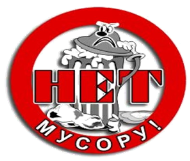 МБОУ Сосьвинская СОШ
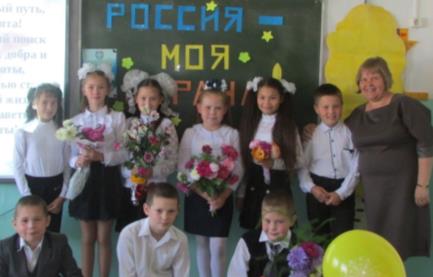 «Бытовые отходы человечества.
Как спасти свой посёлок от мусора.»
4 класс
Классный руководитель: 
Кузнецова Людмила Николаевна
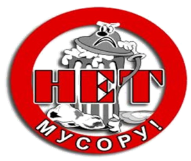 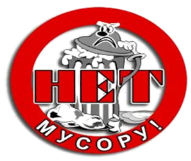 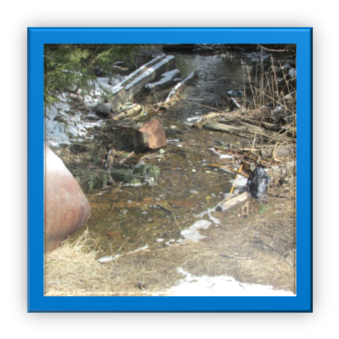 Перед собой мы поставили 
цель: изучить влияние мусора на окружающую среду и выявление способов борьбы с ним
Шли к нашей цели через решение следующих задач:	
 1. Познакомиться с видами мусора
 2. Выявить причины увеличения мусора
 3. Выяснить способы переработки мусор
   4.Обобщить полученную информацию 
   5. Выяснить, что можно сделать для уменьшения количества мусора в п. Сосьва
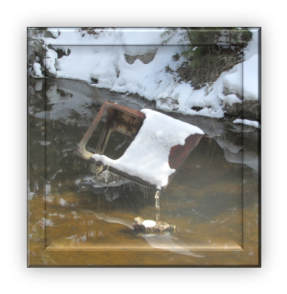 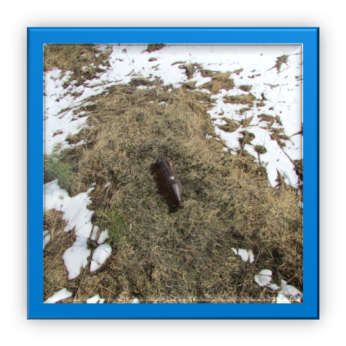 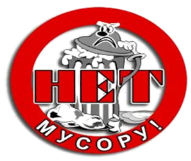 История  утилизации  бытового мусора
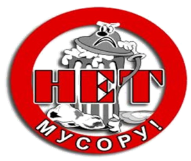 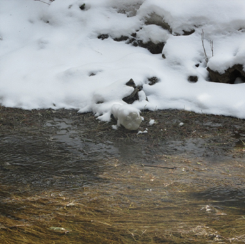 Разложение мусора
Подвергаются разложению:
Стеклянные бутылки - 1000 лет;
Изделия из пластмасс - 100 лет;
Консервные банки – 50 - 80 лет  (закопаете под сливой - 2-3 года);
Резиновые подошвы ботинок – 50 - 40 лет;
Кожи - 50 лет;
Изделия из нейлона – 30 - 40 лет;
Полиэтиленовый пакет – 10 - 20 лет;
Батарейки - 10 лет;
Окурки - 1 - 5 лет;
Шерстяной носок - 1 - 5 лет;
Бумага - 2 года;
Апельсиновая или банановая кожура -2 - 5 недель.
Причины увеличения мусора
В каждой семье, каждый человек выбрасывает мусор и с каждым годом его становится все больше и больше.
Можно назвать несколько причин увеличения мусора в последние годы:
рост производства товаров одноразового использования;
увеличение количества ярких, синтетических упаковок;
повышение уровня жизни, позволяющие пригодные к использованию вещи заменять новыми.
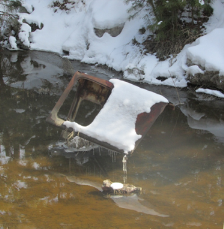 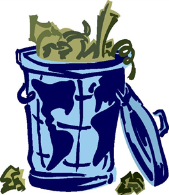 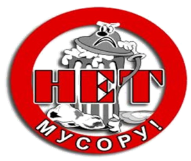 Экологический опрос № 1.
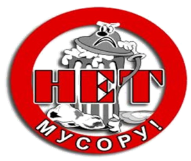 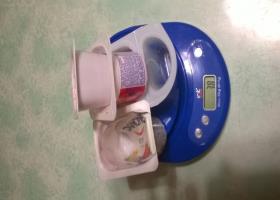 Опрос №2
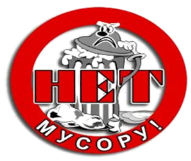 Практическое исследование
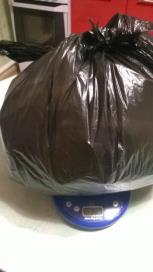 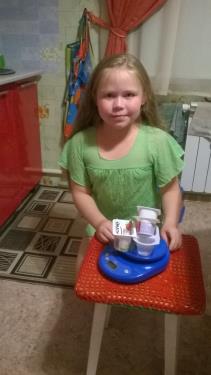 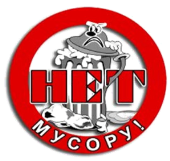 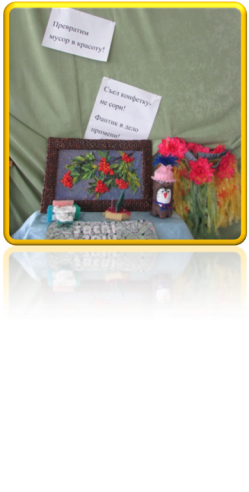 Вторичная переработка мусора необходима                           для сохранения окружающей среды.
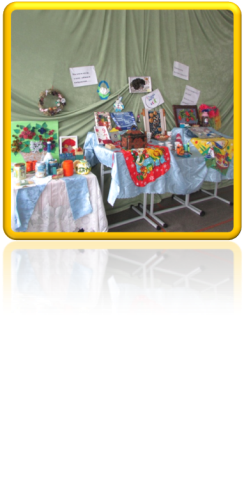 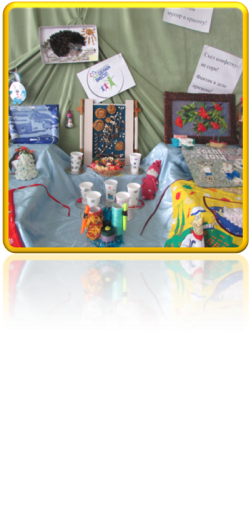 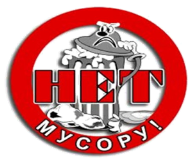 Борьба с мусором
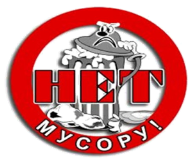 Начинай с себя!Вот так было!
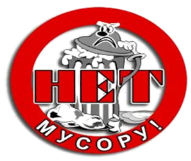 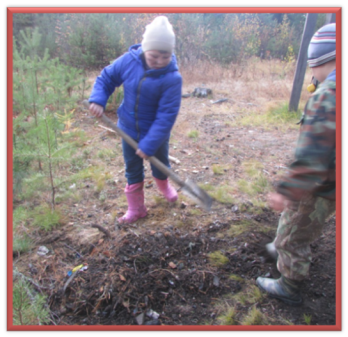 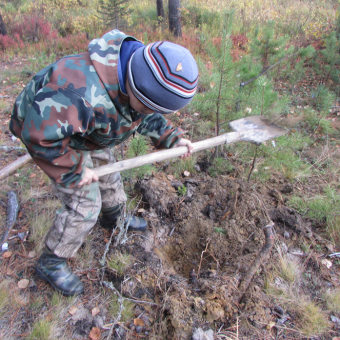 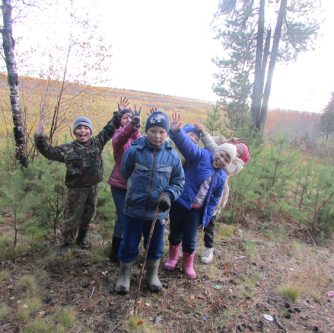 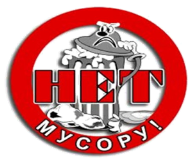 Вот так стало!
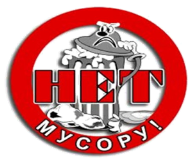 Делу время, а потехе час!
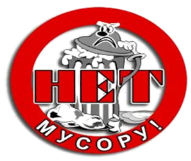 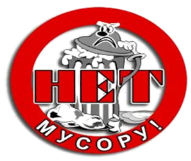 ЧИСТО НЕ ТАМ, ГДЕ УБИРАЮТ,
А ТАМ, ГДЕ НЕ МУСОРЯТ!
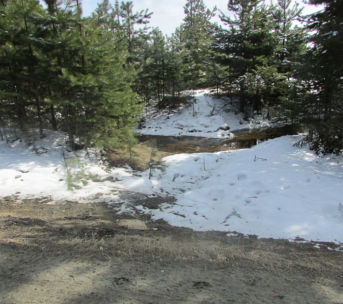